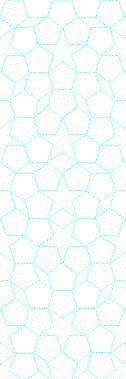 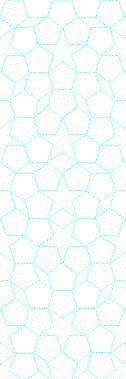 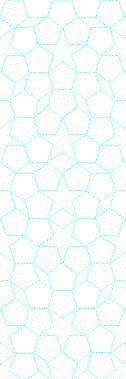 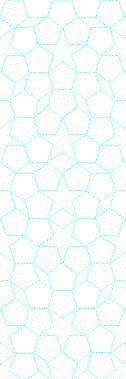 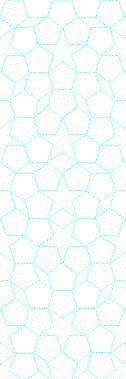 YTÜ 
FEN EDEBİYAT FAKÜLTESİ 
KİMYA BÖLÜMÜ
SEMİNER DERSİ SUNUMU
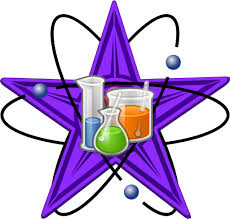 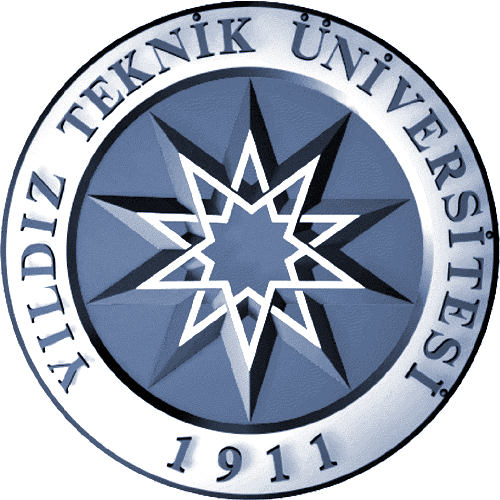 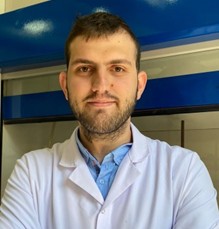 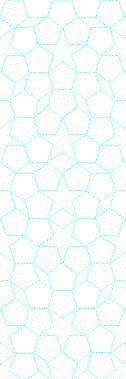 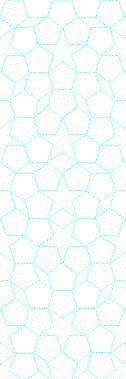 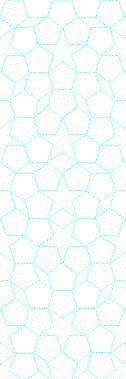 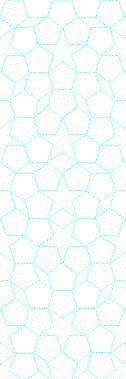 YUNUS PENLİK
22517008
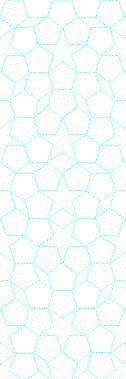 Konu
A3B Tipindeki Asimetrik Ftalosiyanin Bileşiklerinin Sentezi, Karakterizasyonu ve Agregasyon Özelliklerinin İncelenmesi




Danışman
  Doç. Dr. Semih GÖRDÜK
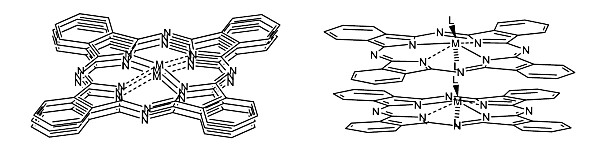 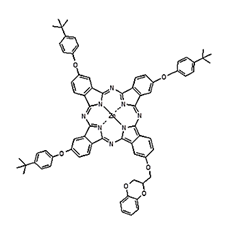 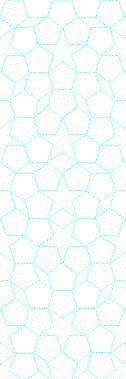 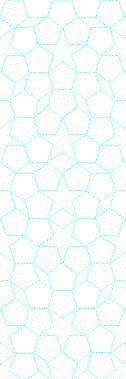 Tarih: 06.03.2023  Saat: 13.20
Yer:  Fen-Edebiyat Fakültesi